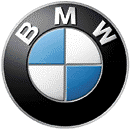 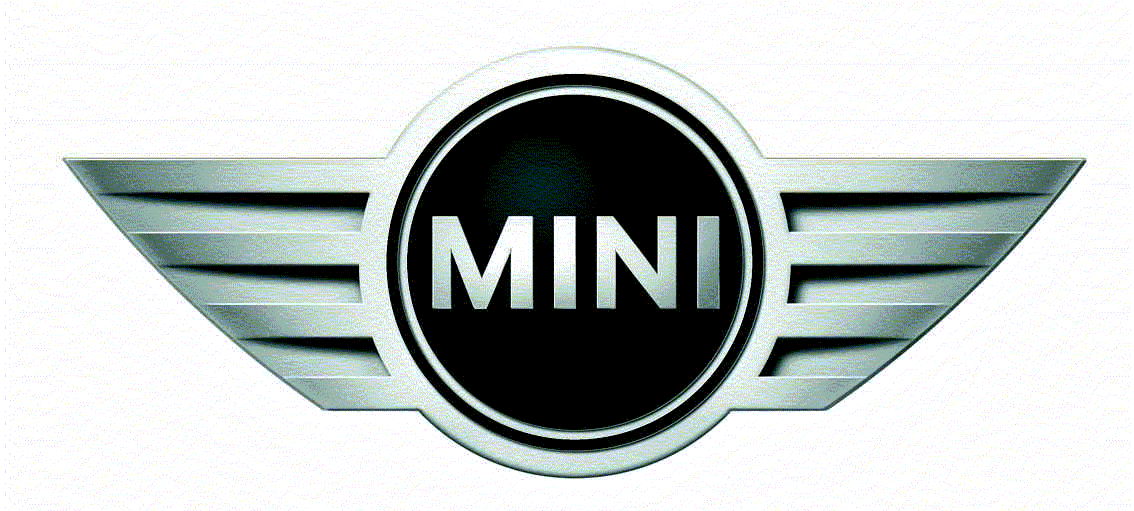 Behälterbörse BMW Group
xx.xx.201x
Behälternummer: 	310xxxx
Behälterbezeichnung/	xxx
Teilefamilie: 		xxx
Produktlinie/ 		PLx
Referenz-Sachnummer: 	xxxxxxx
Behälterart: 		Stahl, EPP, …
Größe: 			1.240 x 835 x 970 mm
Anzahl der Behälter: 	xxx
Alter: 			x Jahre
Zustand/Bemerkungen: 	kurze Beschreibung			
			x	
			x
			x
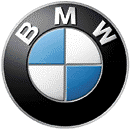 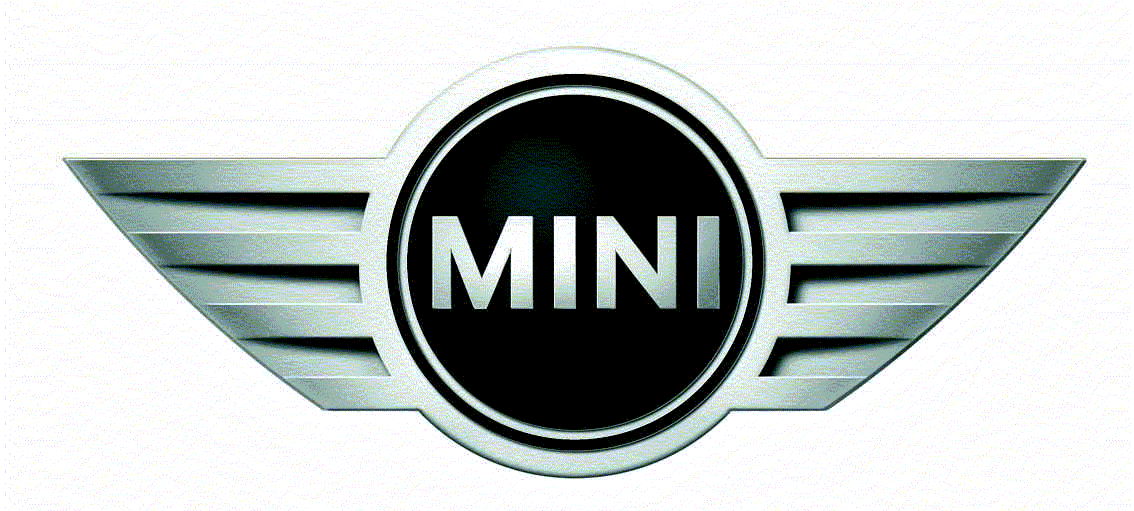 Behälterbörse BMW Group
Ansprechpartner:			xxx
Telefon:				+49-xxx-xxxxx
Email:				xxxxx.xxxxxxxxx@bmw.de
Freiwerden der Behälter ab: 	xx.xx.200x
Rückmeldung muss erfolgen bis: 	xx.xx.200x
(dann Freistellung/Verschrottung)
FOTO
FOTO